Лики России
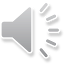 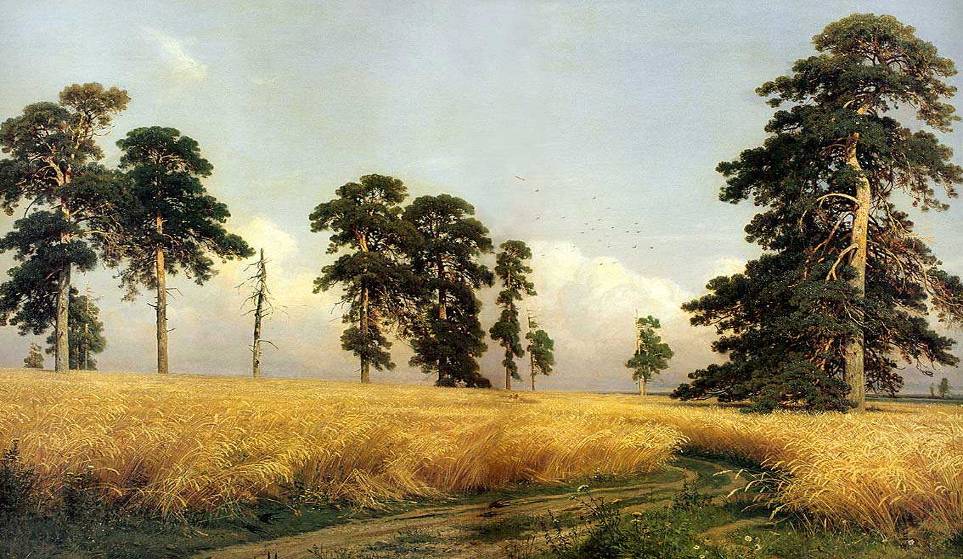 И.И. Шишкин «Рожь»
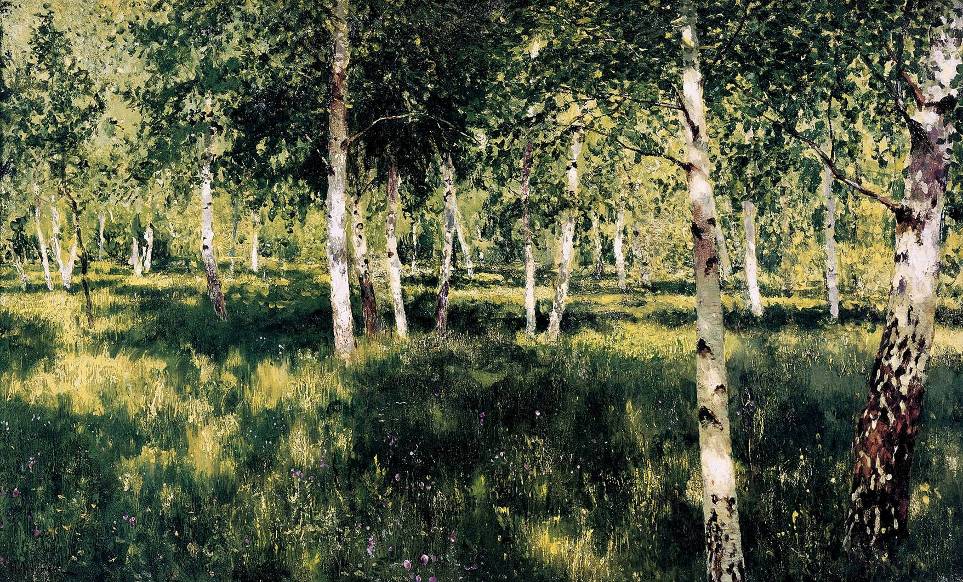 И.И. Левитан «Берёзовая роща»
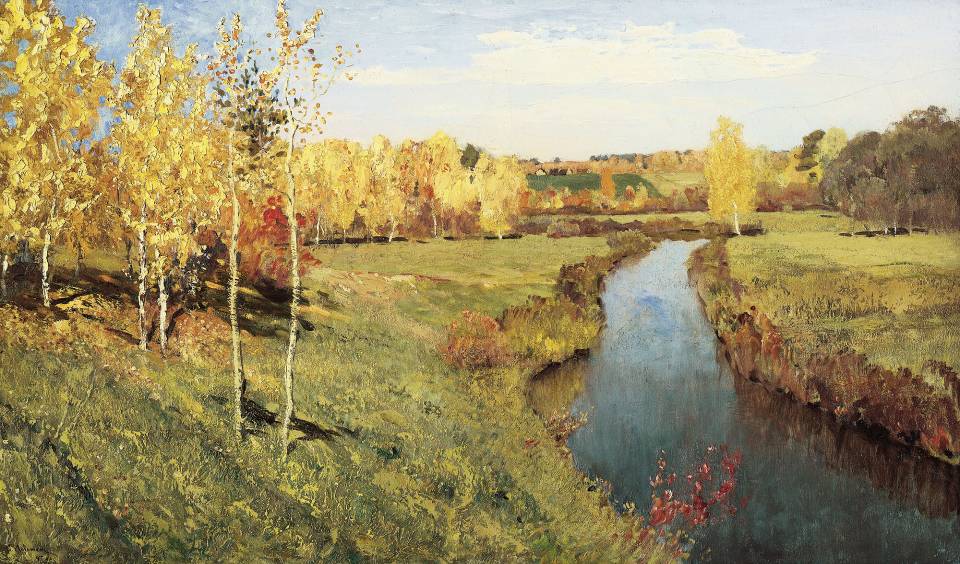 И.И. Левитан «Золотая осень»
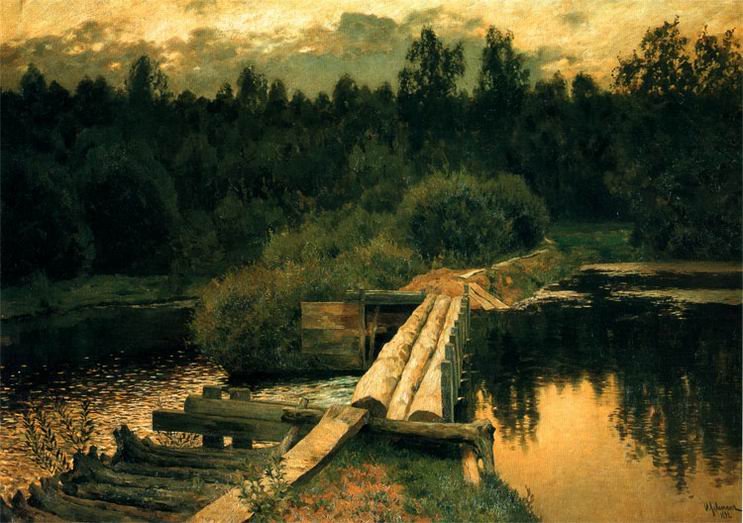 л
[Speaker Notes: И.И.Левитан]
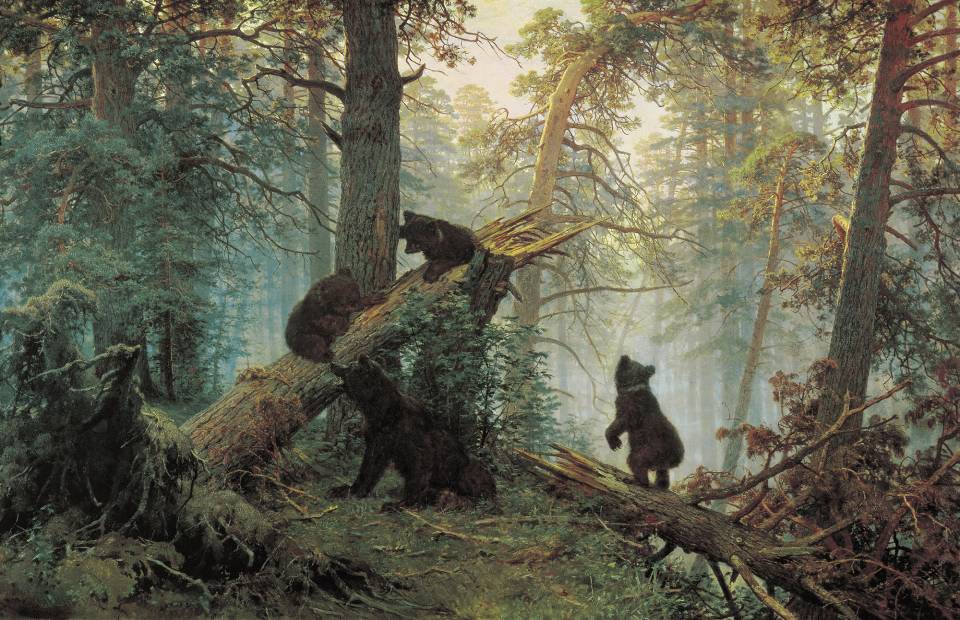 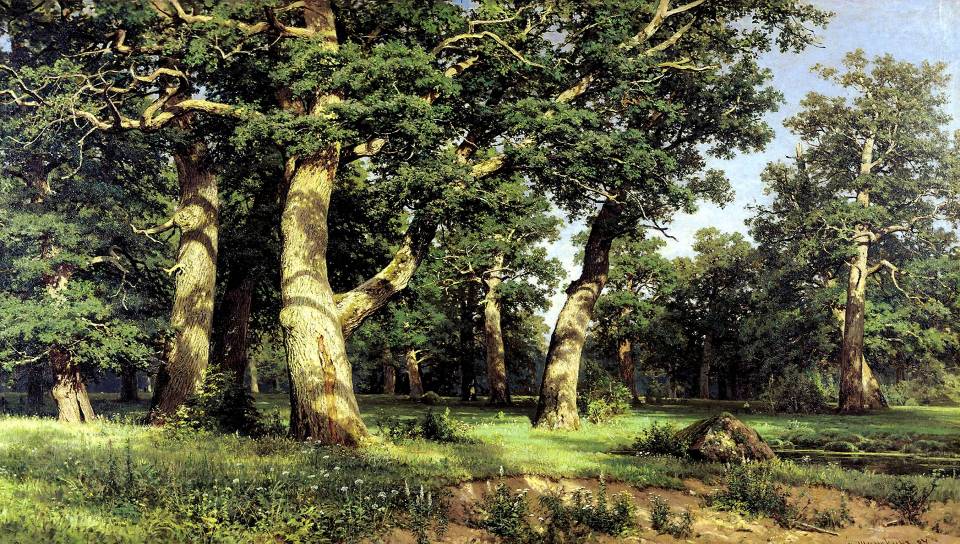 И.И. Шишкин «Дубы. Вечер»
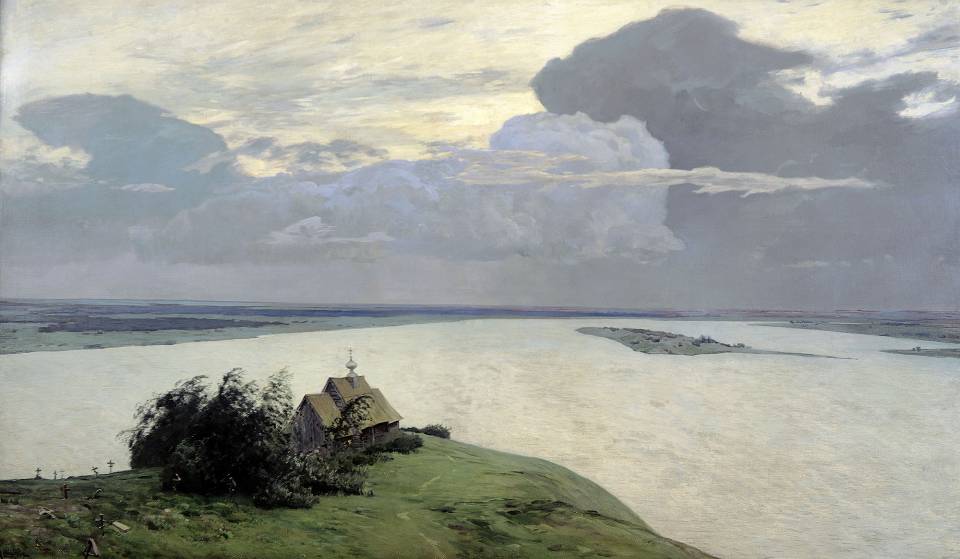 И.И. Левитан «Над вечным покоем»
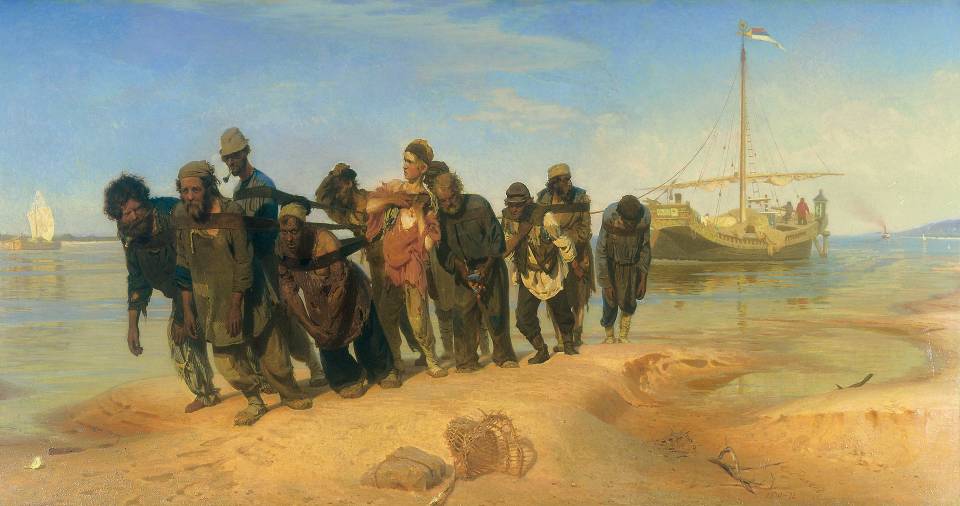 И.Е. Репин «Бурлаки на Волге»
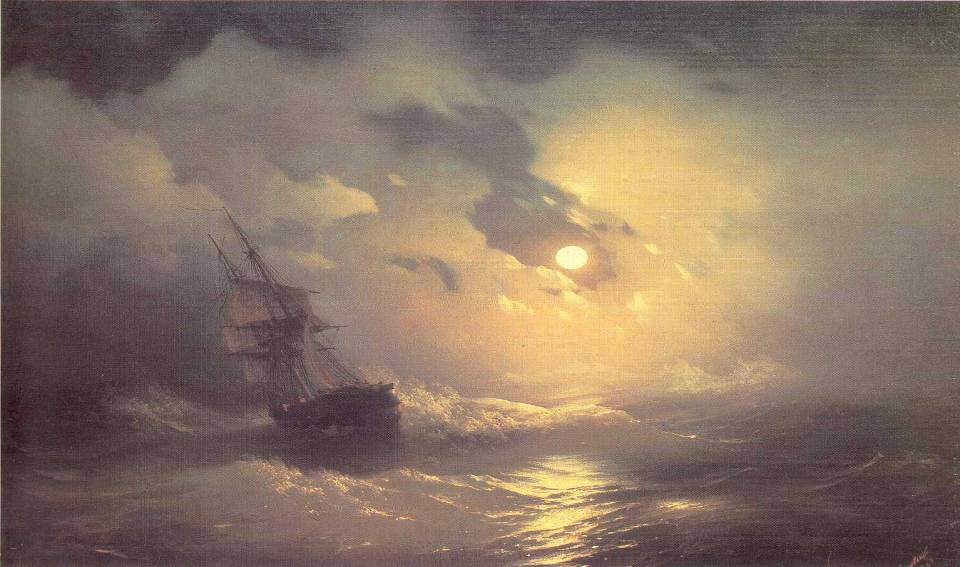 И.К. Айвазовский «Шторм»
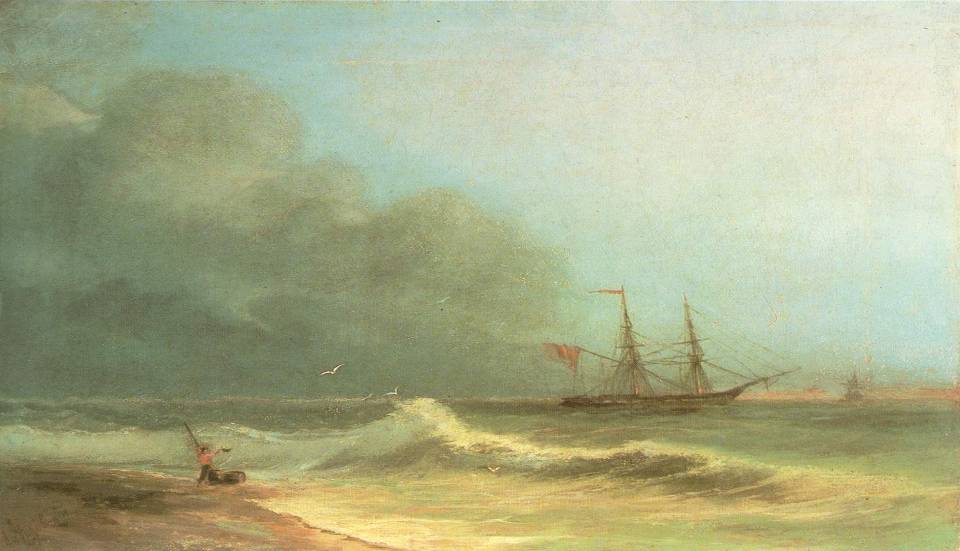 И.К. Айвазовский «Морской берег»
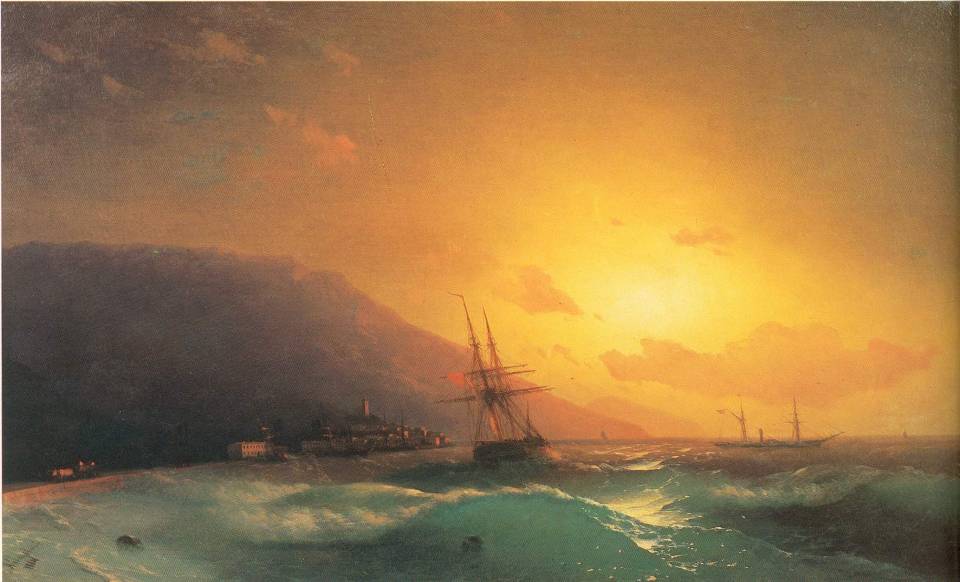 И.К. Айвазовский «У крымских берегов»
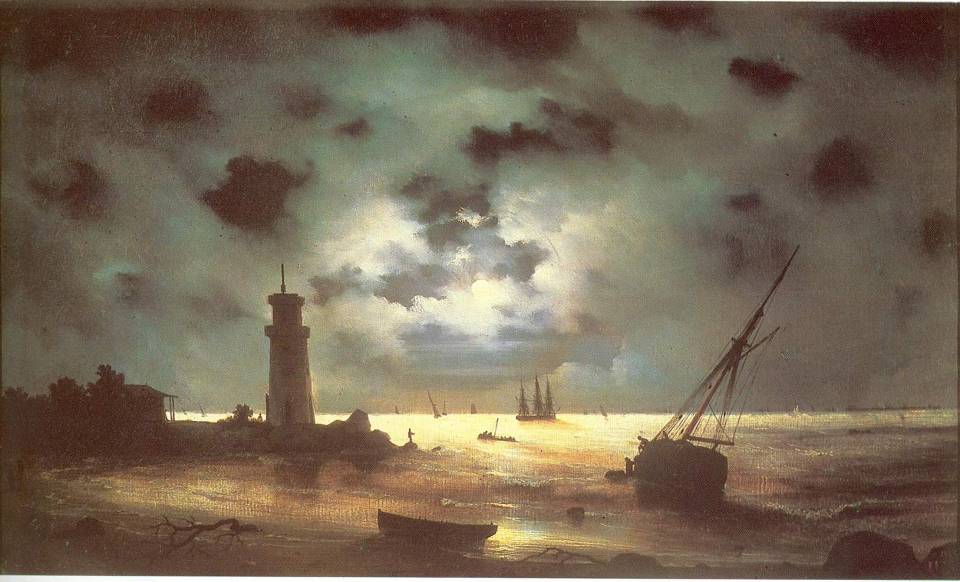 И.К. Айвазовский «Берег моря ночью»
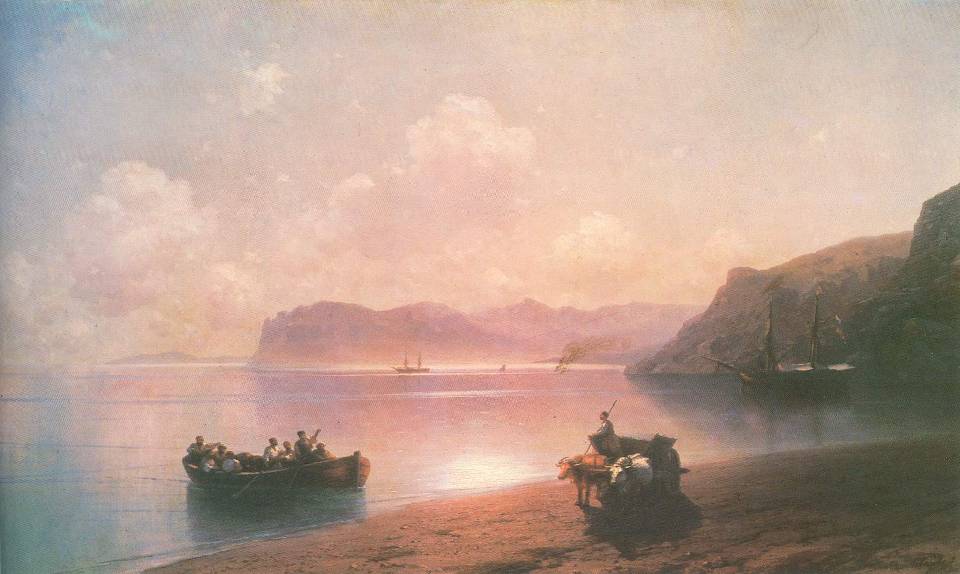 И.К. Айвазовский «Турецкие контрабандисты»
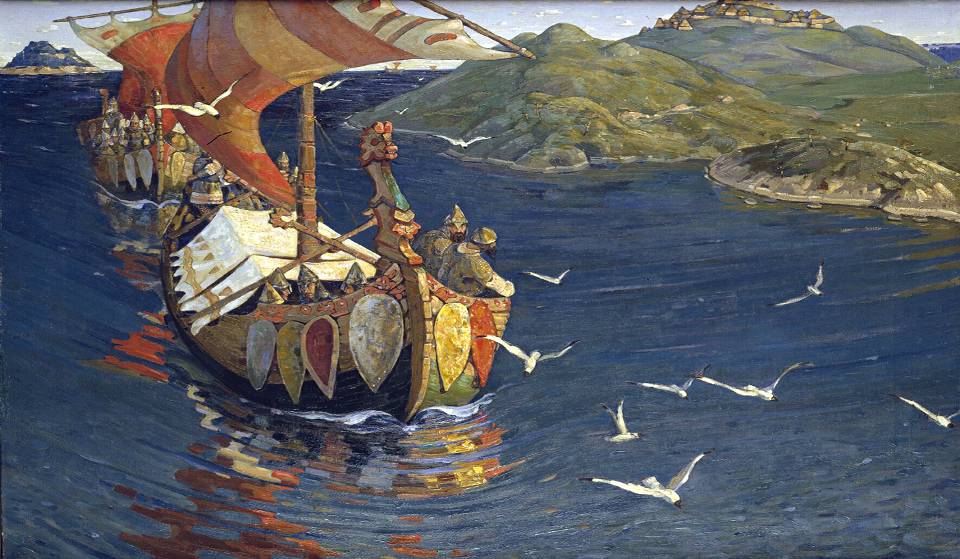 Н.К. Рерих «Заморские гости»
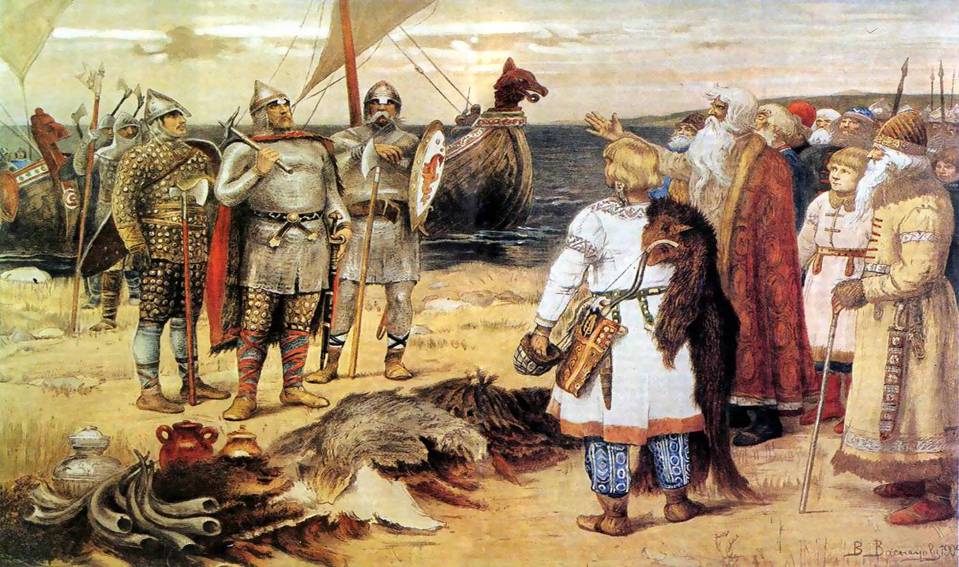 А. Васнецов «Варяги»
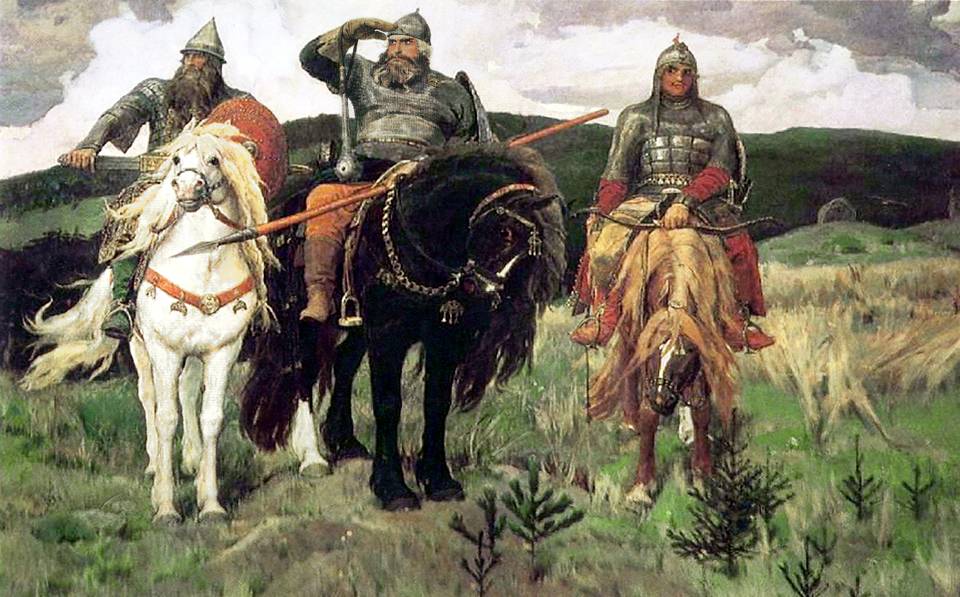 В.М. Васнецов «Богатыри»
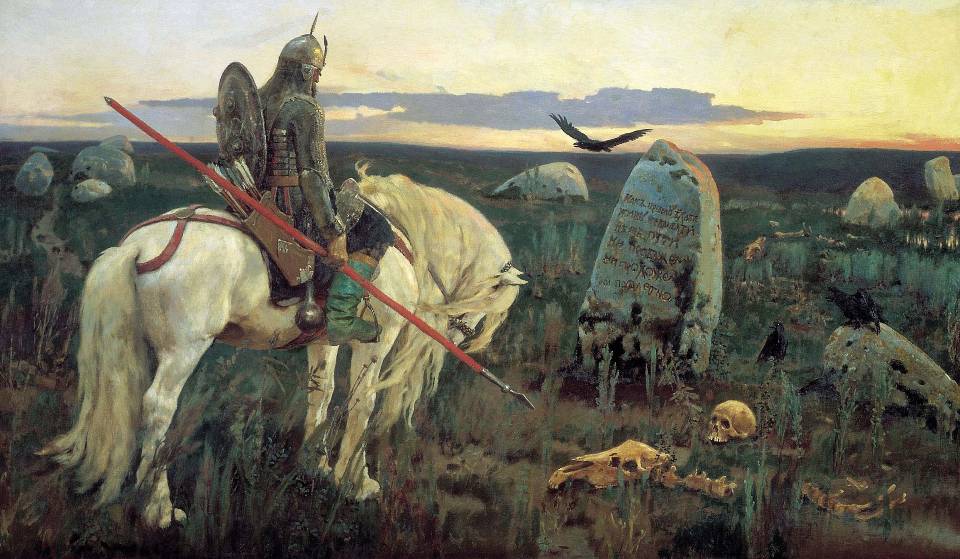 В.М. Васнецов «Витязь на распутье»
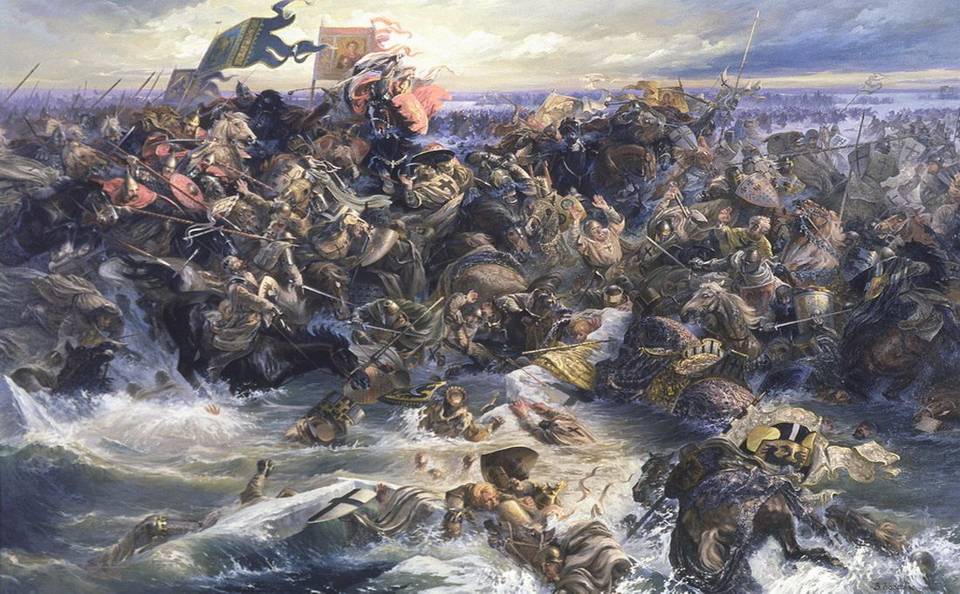 М.И. Авилов «Ледовое побоище»
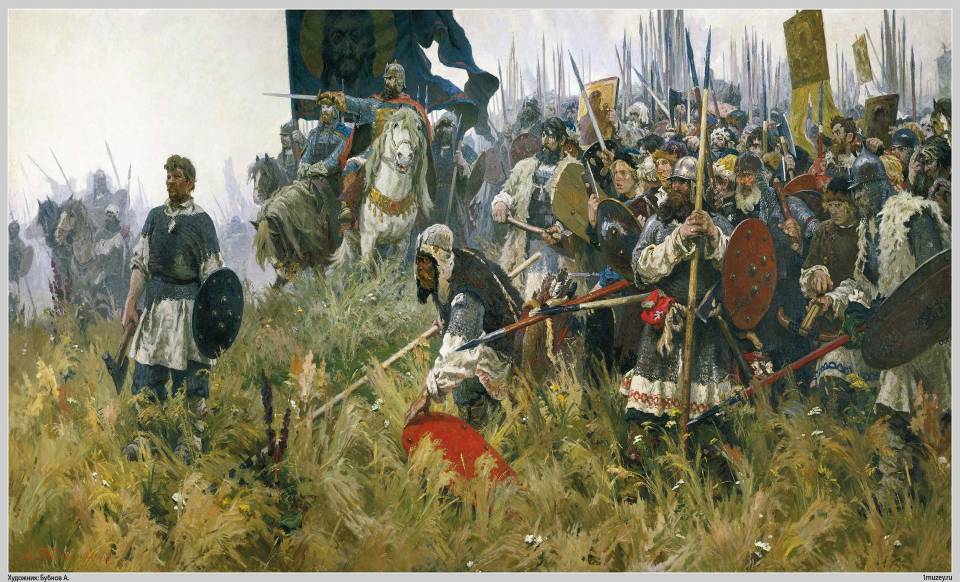 А.П. Бубнов «Утро на Куликовом поле»
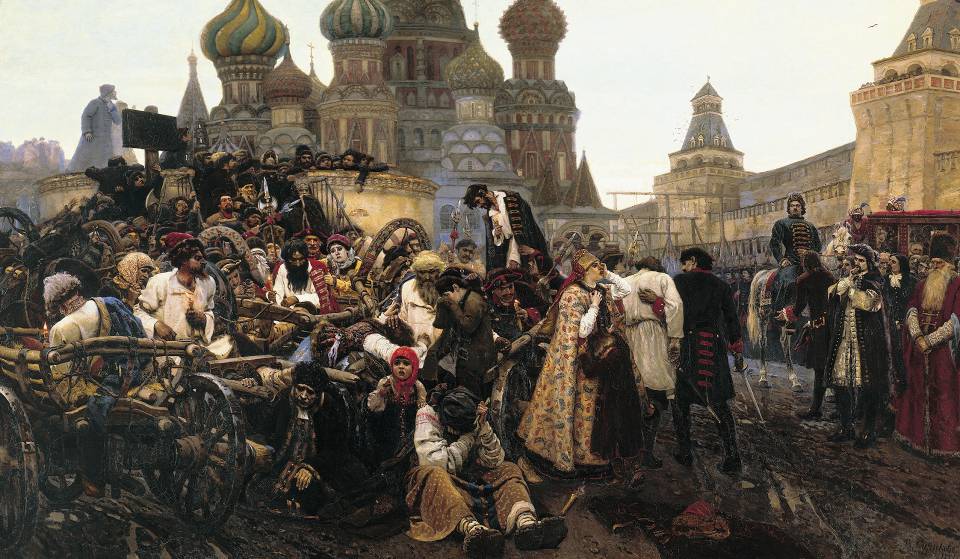 В.И. Суриков «Утро стрелецкой казни»
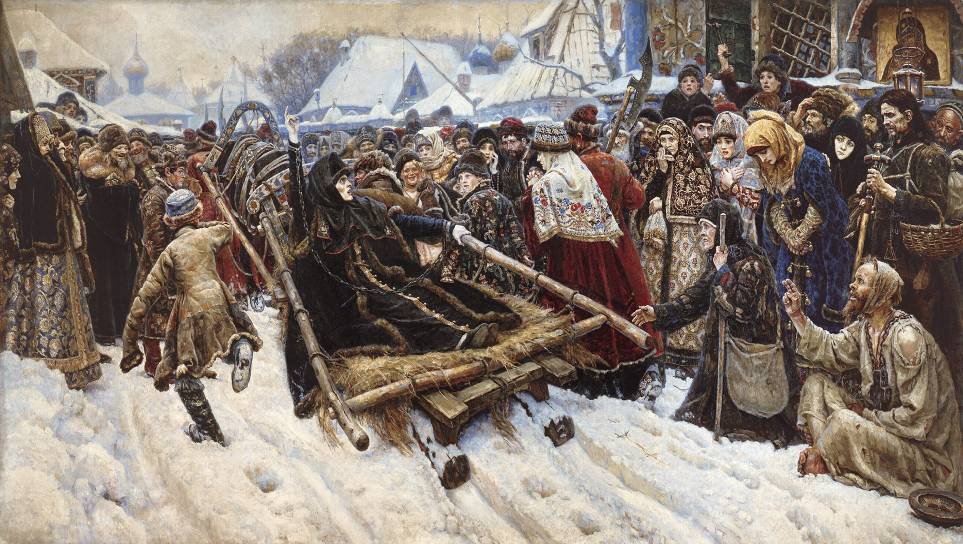 В.И. Суриков «Боярыня Морозова»
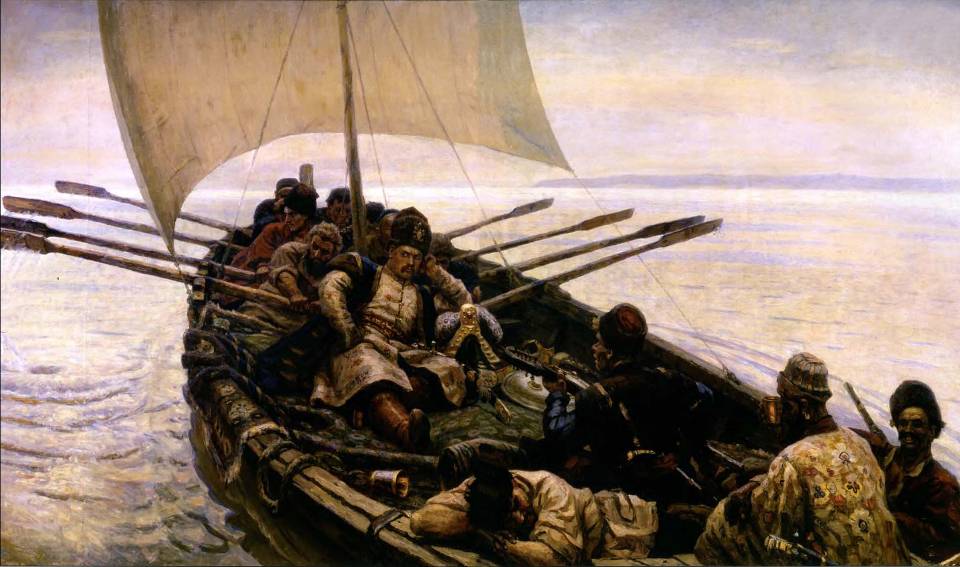 В.И. Суриков «Степан Разин»
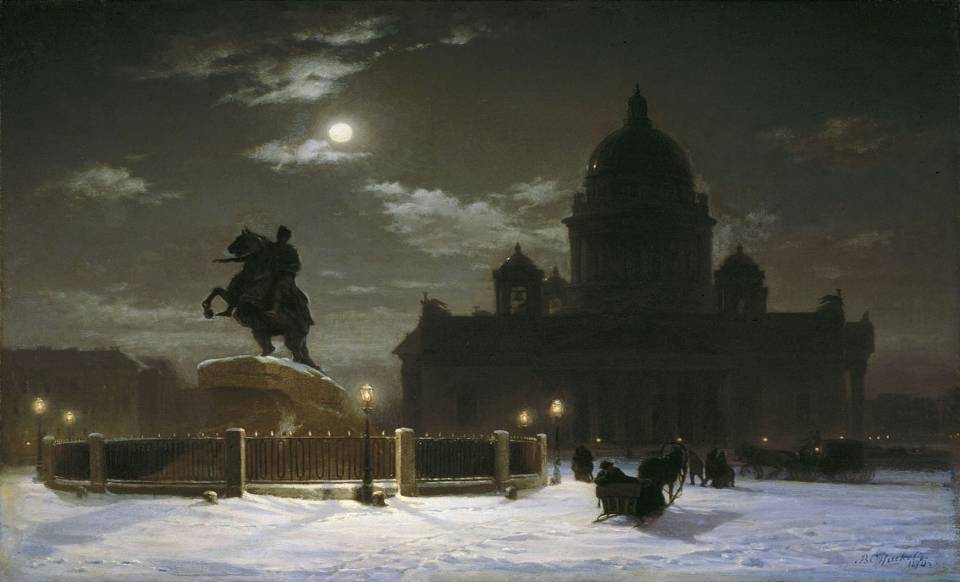 В.И. Суриков «Памятник Петру 1 на Сенатской площади
Спасибо за внимание
Авторы: С.С. ЛАПУХИН
К. И. Федюнина
М. А. Старочкина
Н. В. Нефедьева